Ep人员话费
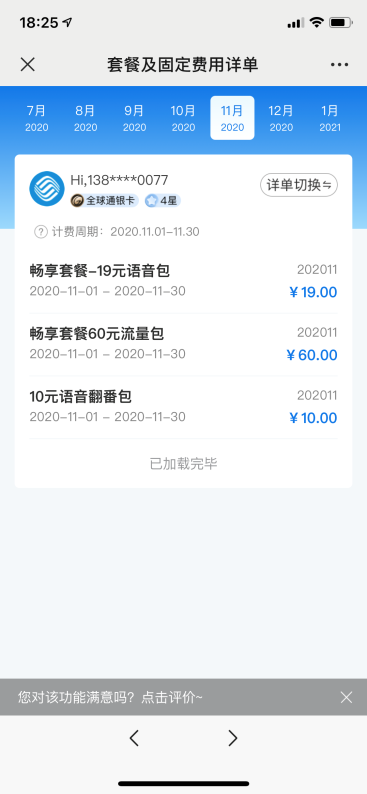 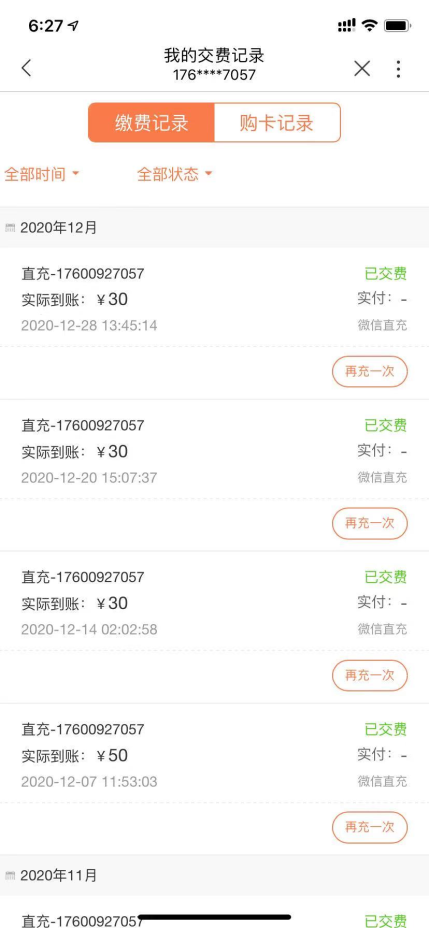 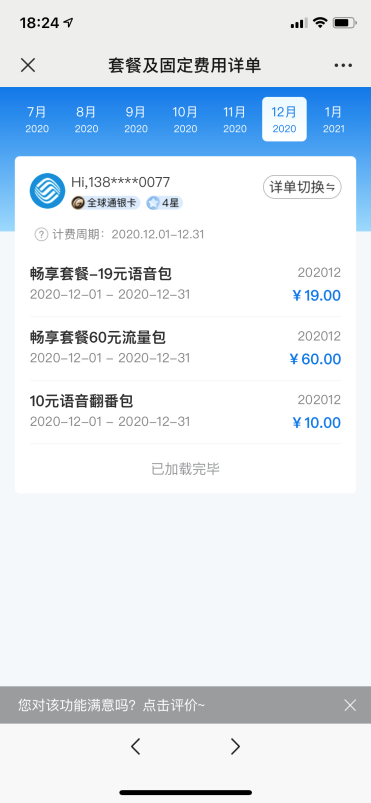 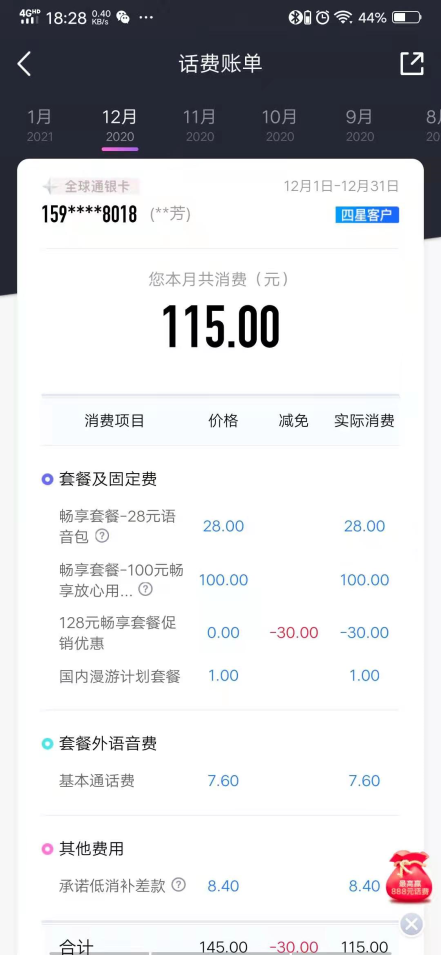 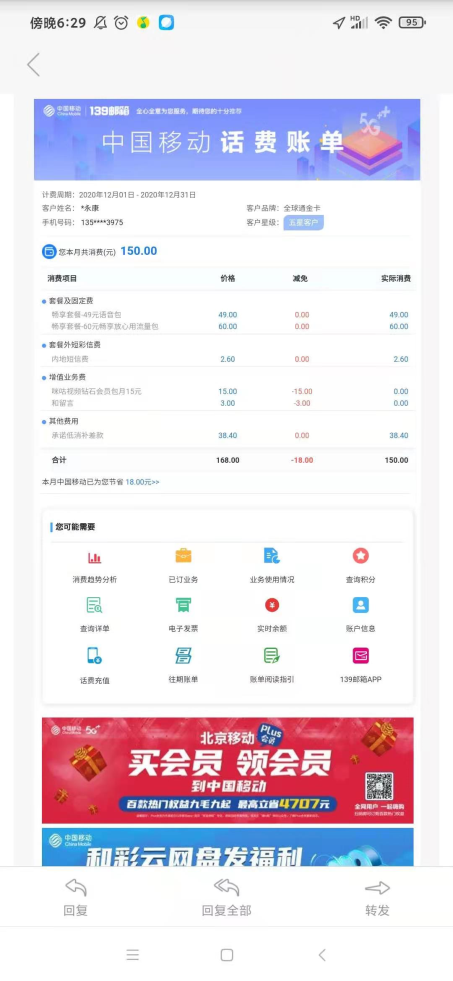 客户招待
12月7日客户招待餐费：560元（纳纳、大勇、Maggie、王琪）；12月6日-10日 请客户咖啡及糕点共485元
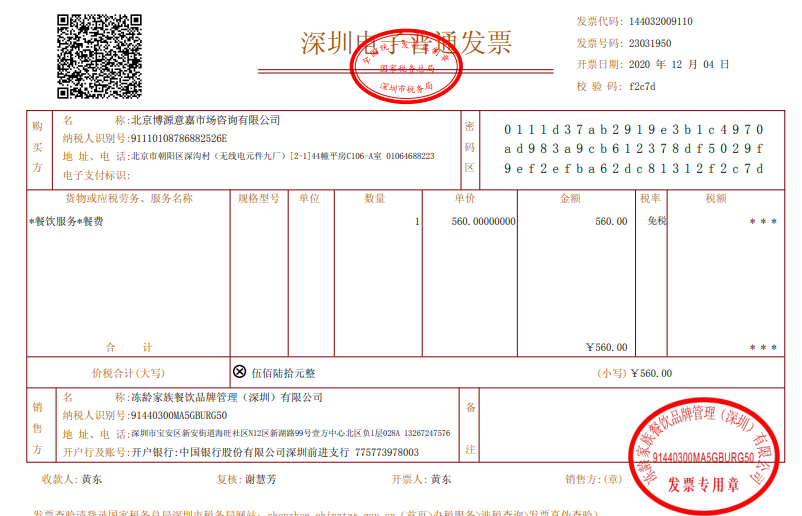 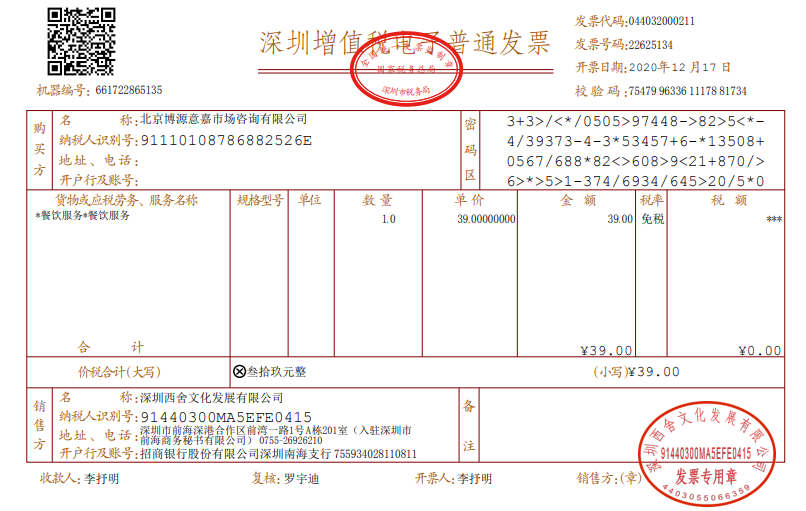 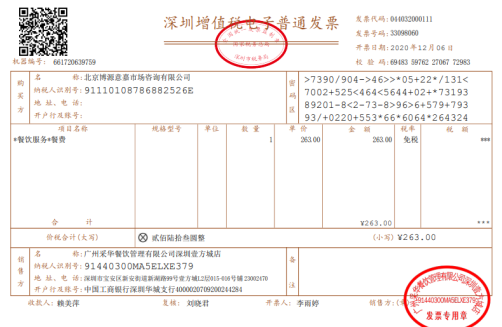 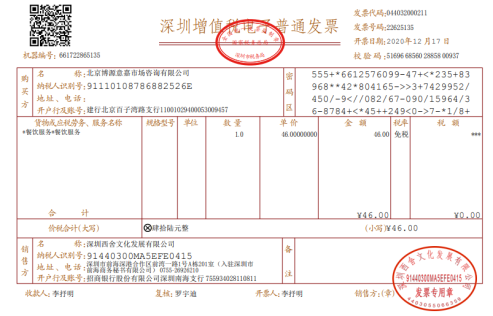 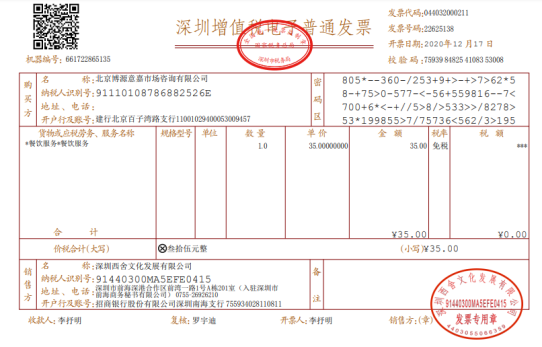 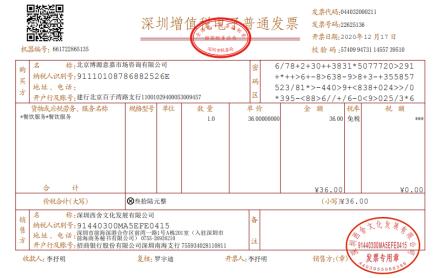 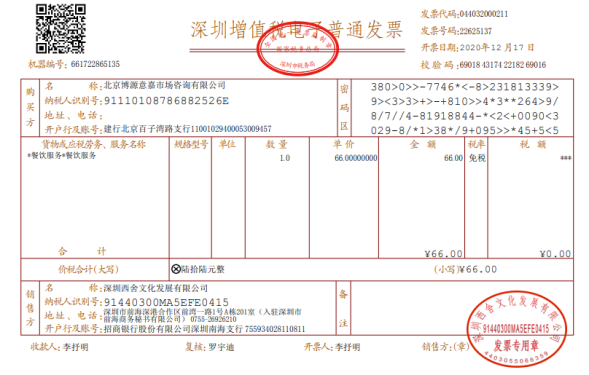 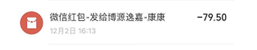 1
2
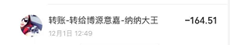 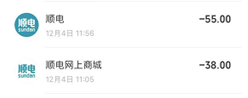 4
餐费
3
5
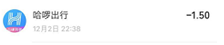 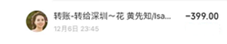 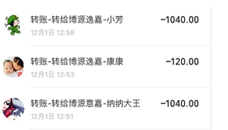 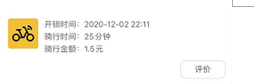 6
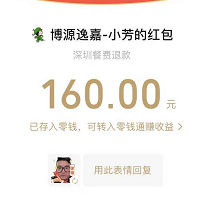 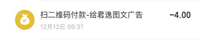 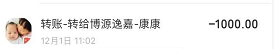 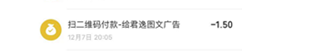 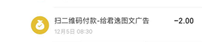 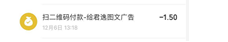 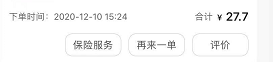 小胖
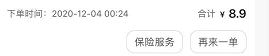 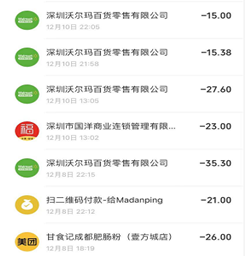 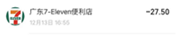 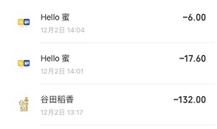 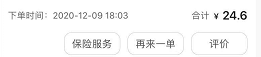 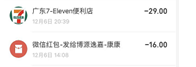 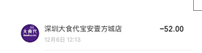 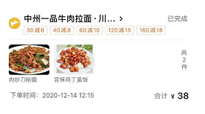 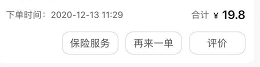 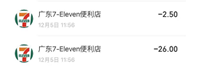 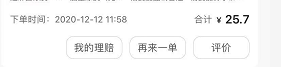 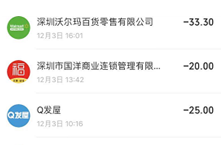 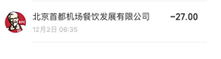 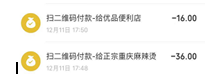 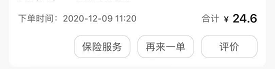 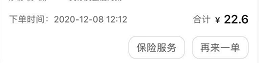 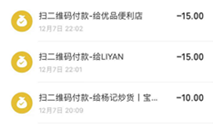 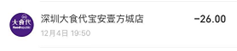 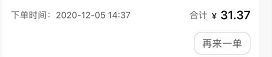 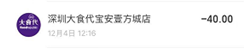 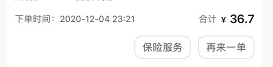 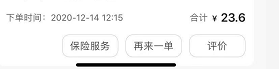 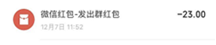 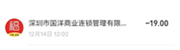 8
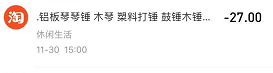 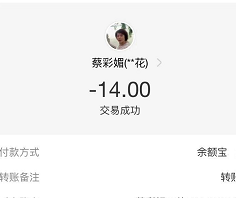 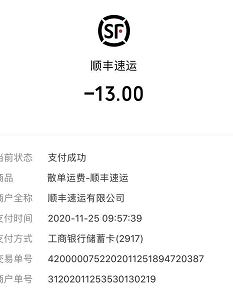 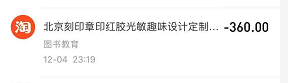 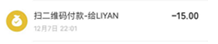 11
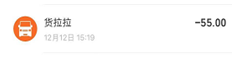 EpWIFI蛋流量充值
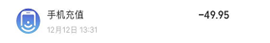 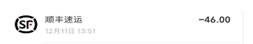 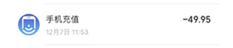 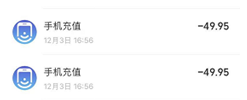 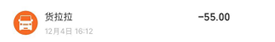 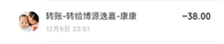 12
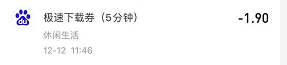 13一汽技师服务费

现金400
14
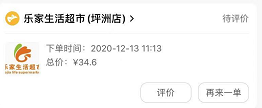 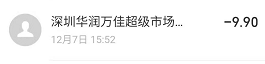 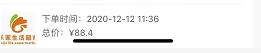 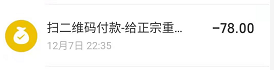 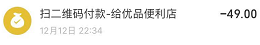